Stages in Life6A
Changing Your Life
Activate Your Knowledge
What has the single biggest change in your life been so far? In what way has it affected you and others close to you?
Vocabulary: Stages in Life
Put these stages of life in the correct order (1-7) from youngest to oldest:

adolescent		child			infant		
middle-aged
Senior citizen		teenager	
young adult
Exercise Two
At what age do you think these stages begin and end? What is your current stages of life?
Exercise Three
Read the article. At what stage of their life did Rich and Amanda decide to leave their jobs?
Changing Your Life
Rich and Amanda Ligato were professionals with successful careers. Every week, they worked hard. They often intended to do something fun and exciting on the weekend but there was never time. One day, they asked themselves, “Is this all there is?”
They realized that they wanted to stop working and travel, or, as Rich said, “buy our freedom.” First they needed to save some money, so every month they lived on Rich’s salary and saved Amanda’s. Then they bought a camper to travel from the tip of South America to Brazil. From there, they hoped to get to Africa on a container ship. 
Colleagues at work found their decision difficult to understand. Even their closest friends thought they were crazy, but finally the day came. They left home and started to live their dream.
Exercise Four
Underline the answers to these questions:
What did they intend to do on the weekend?
What did they realize they wanted to do?
Why did they buy a camper?
Where did they want to go by container ship?
How did colleagues and friends react?
What did Rich and Amanda start to do after they left home?
Exercise Five
Who you are most like, Rich and Amanda? Or their colleagues and friends? Explain your answer.
Exercise Seven
Listen to three people talking  about their plans and intentions and say what their stage in life is. Then match the two parts of the sentences.
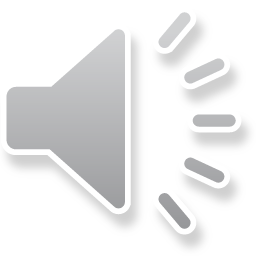 Exercise Nine
Write your own sentences using the sentence beginnings (1-7) in Exercise 7. Then compare your sentences with your partner’s.
Speaking
Exercise 10: Work in groups of three or four. Imagine you are one of the people below. Read about your current situation and make plans for the future. What do you need to do or buy to change your life?
Maria (45) and  Javier (43)
They are accountants who own a small apartment in a city. They love skiing, but they never have time because the mountains are so far away.
Ahmed (25)
When he was young, he wanted to be a movie star, but his parents said that being an actor was difficult. He studied engineering instead and got a good job. However, he still dreams about being in movies.
Lucy (68)
She is a retired teacher and gets a good pension, but she’s bored. She never traveled when she was younger but she likes watching travel shows on TV.
Exercise Eleven
Present your plans to your group. Do they think they’re good or do they find them difficult to understand?